Polar Adventures Knowledge Mat
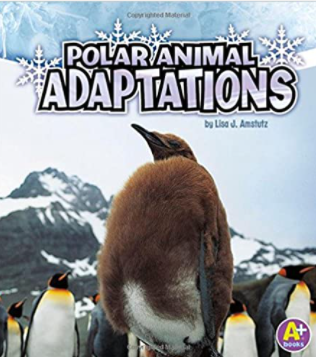 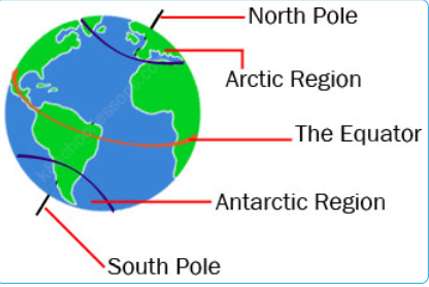